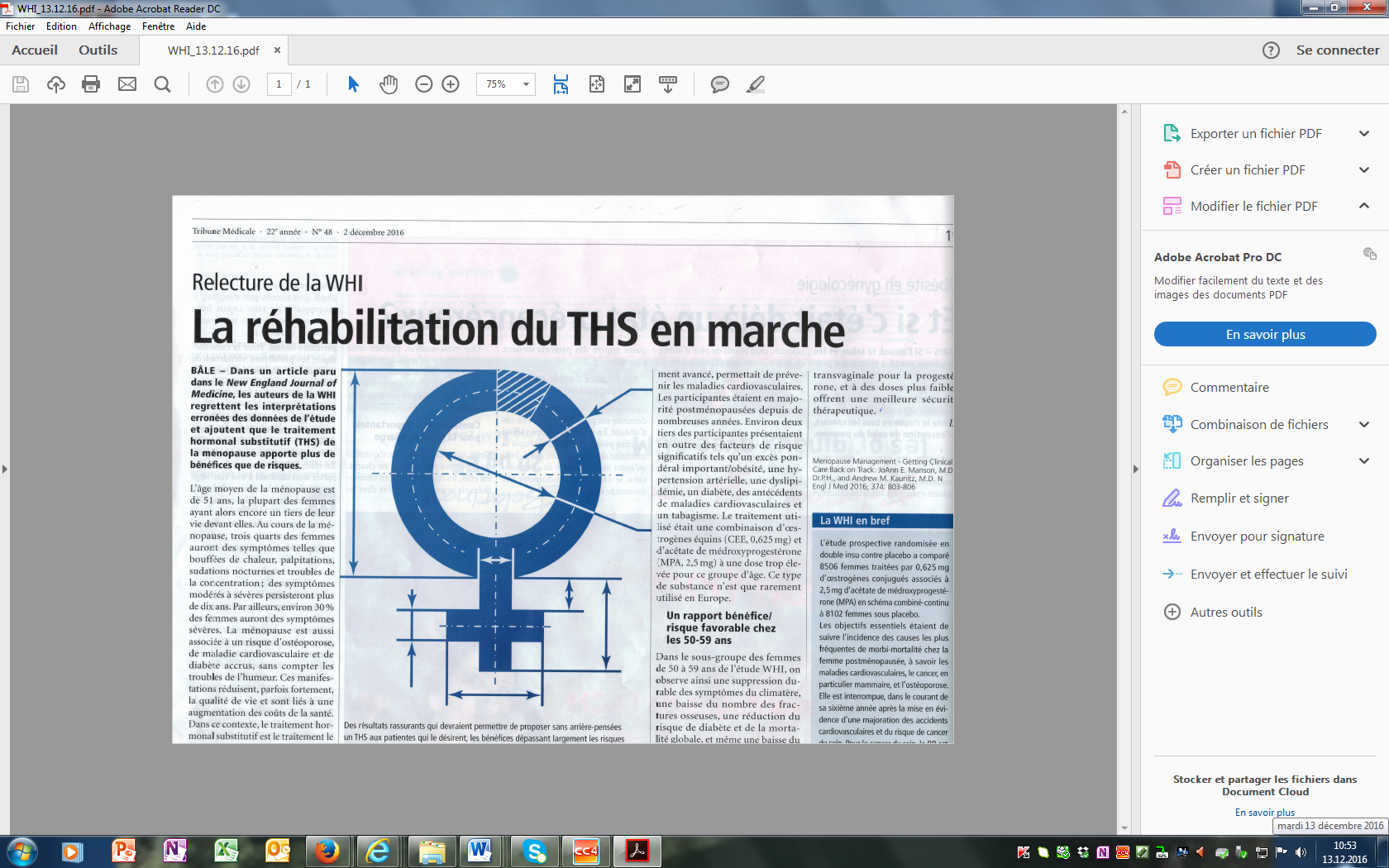 Recommandations de la Société Nord-américaine de ménopause 


pour le traitement hormonal substitutif de juin 2017
En résumé
Indications au traitement hormonal substitutif (THS)
1. Symptômes vasomoteurs.
2. Prévention de la perte de masse osseuse.
3. Hypogonadisme, castration ou insuffisance ovarienne primaire prématurée.
4. Atrophie urogénitale.

Le concept « dose la plus faible pour la période la plus courte » n’est plus d’actualité ! Le nouveau concept s’appuie sur la dose, le type de traitement et la voie d’administration.

Un traitement hormonal substitutif (THS) ne doit pas être stoppé de façon routinière à 65 ans mais peut être prolongé pour des patientes en bonne santé et qui ont une espérance de vie élevée.

La progestérone naturelle micronisée (Utrogestan®) donnée per os au coucher jusqu’à 300 mg/jour diminue de façon significative les vapeurs, les sudations profuses nocturnes et améliore la qualité du sommeil.
La progestérone naturelle micronisée serait moins thrombogène que les autres progestatifs.
Recommandations de la Société Nord-américaine de ménopause 

 
pour le traitement hormonal substitutif de juin 2017
Atrophie vaginale
En traitement de l’atrophie vaginale, les œstrogènes, en particulier l’Estriol mais aussi un SERM (selective oestrogen receptor modulator) Ospemifem ou la DHEA appliqués par voie vaginale.

Musculature
En combinant le training, le THS augmente la masse musculaire et améliore la force musculaire.

Mortalité globale
Un TSH débuté avant 60 ans ou dans les 10 ans après le début de la ménopause diminue de façon significative la mortalité globale et n’augmente pas le risque d’apoplexie.

Cancer du sein
Un THS combiné d’oestrogènes combinés équins et de MPA (traitement de la WHI) augmente le risque de cancer du sein invasif de moins d’un cas pour 1’000 patientes traitées par année. Ce risque est comparable chez une femme obèse ou sédentaire.
Un THS n’augmente pas plus le risque de cancer du sein chez des femmes avec une anamnèse familiale
Les multiples aspects de la progestérone
Elle a un effet anxiolytique, sédatif, très légèrement anti-androgénique et anti-minéralo-corticoïde (anti-rétention d’eau).

Progestérone et troubles du sommeil
Pour certaines patientes en périménopause, donc en déficit de progestérone, les troubles du sommeil sont souvent le symptôme principal ainsi que les troubles de l’humeur.
Dans cette situation, la progestérone naturelle micronisée (Utrogestan®) per os 100 à 300 mg/jour au coucher est une excellente alternative pour son effet sédatif.